認識武安宮與宋江陣
專題報告
512林易陞
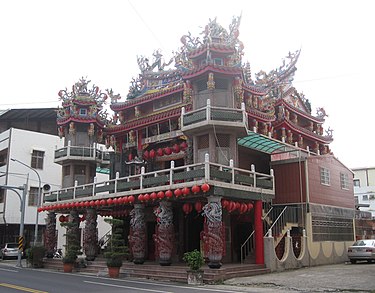 武安尊王
大使爺張巡（武安尊王）
二使爺許遠（文安尊王）
三使爺南霽雲
武安尊王帶玄天面
新化虎頭山上住有虎神
北極殿玄天上帝借法寶「玄天面」
忘了規定
武安尊王的樣比較為兇惡
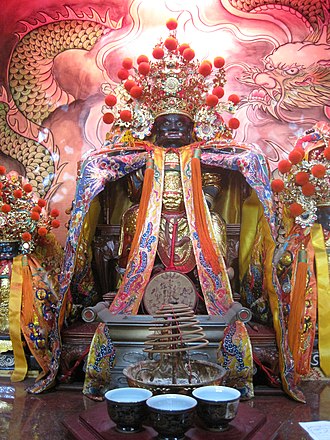 武安宮的沿革
武安宮據說建於清嘉慶年間，嘉慶廿四年（1819年）有漳州城守吳若有帶領大隊前來敬拜，並贈石火爐。
也有將嘉慶廿四年（1819年）視為建廟年代的說法。光緒四年（1878年），地方仕紳蘇德老、蘇振芳倡議重建。
日治時期噍吧哖事件期間（1915、1916年左右），該廟曾被充作監獄。二次大戰後，仕紳李戊己積極籌畫下，恢復廟宇運作。民國64年（1975年）倡議重建，三年後落成。
武安宮的由來
武安宮建於清嘉慶年間，昔稱「大使公廟」，主祀武安尊王。 清嘉慶24年(1819)福建漳洲城守吳若有率眾善男信女專程來台，親臨武安宮進香，並敬獻中壇石香爐一座，表示尊崇。 光緒4年（1878），蘇德老、蘇振芳(玉井井抗日英雄蘇有志之父)有重要建碑記為證物。
喜歡的武器
單刀
宋江陣成立的目的
保衛家園
強身健體,傳承文化
宋江陣的陣式
飛蛾陣
北門陣
五梅陣
八卦陣
連環陣
心得
這次我去武安宮，收穫很多，也讓我更了解我的家鄉，也讓我知道神明的故事，宋江陣的由來、兵器等，也讓我更喜歡這個美麗的家鄉。